CHARTING:  EXPECTATIONS
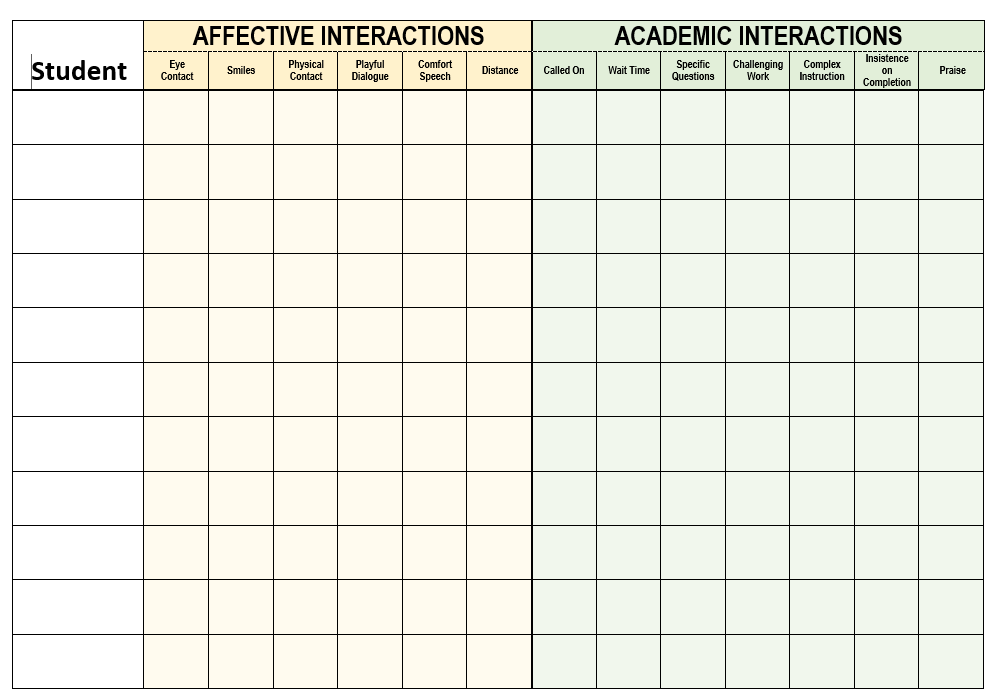 CHARTING:  EXPECTATIONS
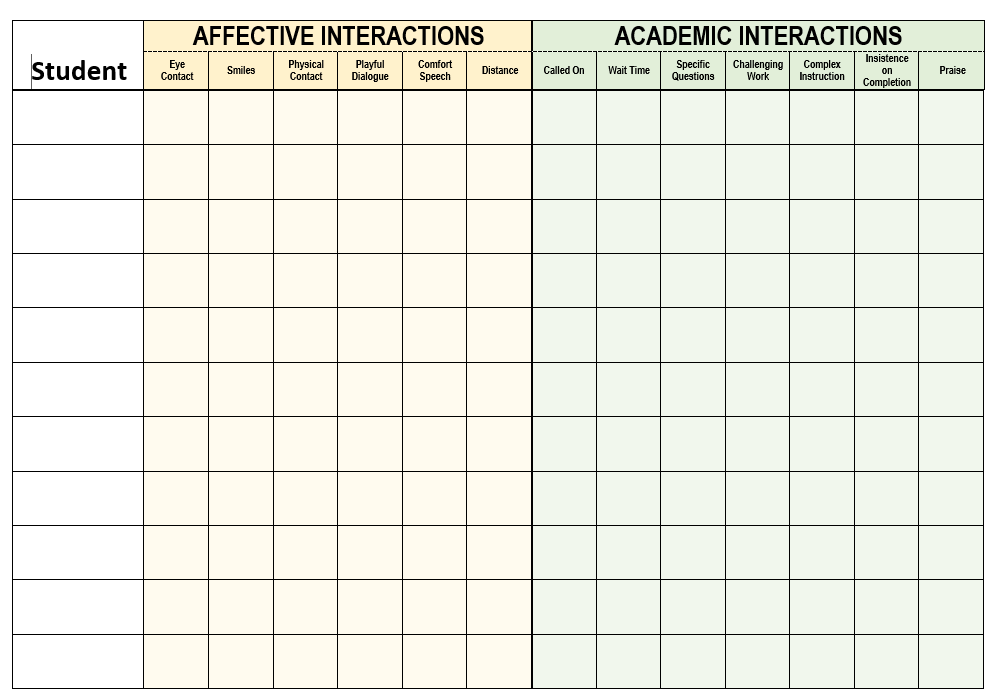 CHARTING:  EXPECTATIONS
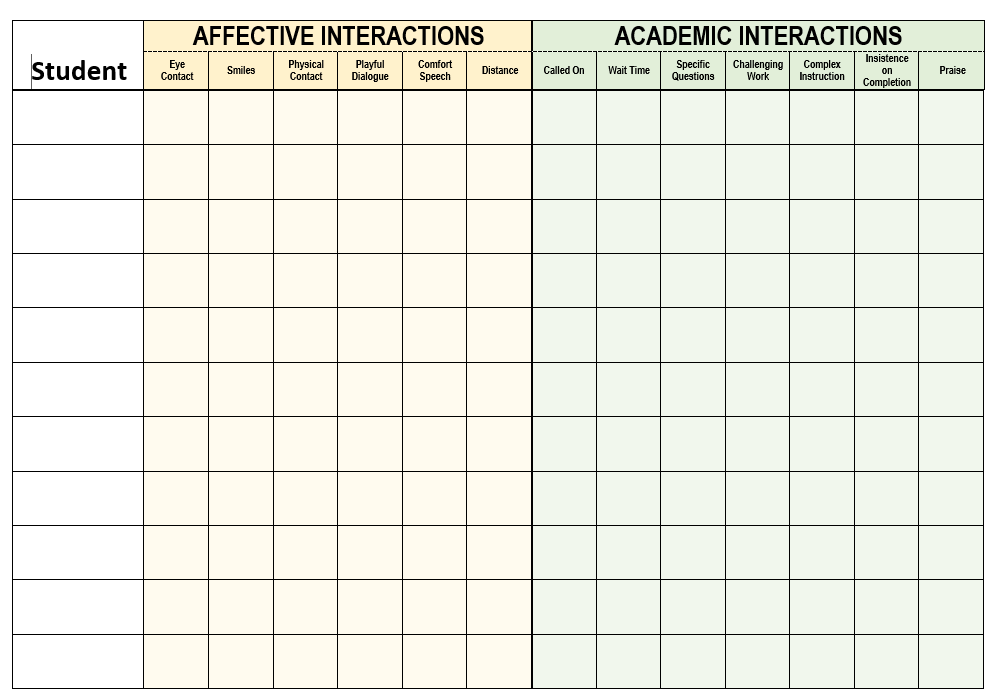 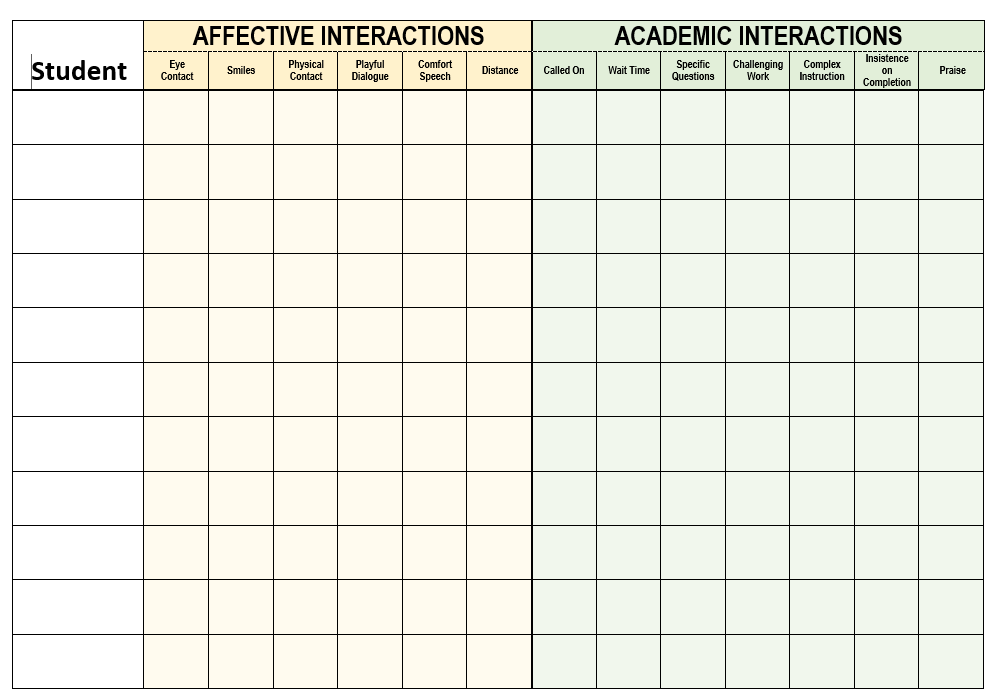